Evaluación de la Política Exterior de México en la administración del presidente 
Andrés Manuel López Obrador
Dr. Jorge A. Schiavon
Profesor de Tiempo Completo, DEI-IBERO
Profesor-Investigador Titular Definitivo, DEI-CIDE (licencia)
Sistema Nacional de Investigadores, Nivel III
Ex-Presidente (2011-13), AMEI
Fulbright’s Mexico Studies Chair (2019-2020)
XXXVI Congreso Anual de la AMEI
Mérida, Yucatán, 19 de octubre de 2023
La PEM de AMLO en una frase
“La mejor política externa es una buena política interna”
Cierto, a medias…
Otra mitad: “Para una buena política interna, se requiere una buena política externa”
Contexto nacional e internacional
Realidad internacional
Competencia hegemónica (declive Estados Unidos y ascenso China)
Crisis del multilateralismo y modelo liberal SGM (opciones alternativas desde BRICS+ y G77+C)
 Retorno del nacionalismo (perdedores de la globalización; crecimiento sin desarrollo con modelo neoliberal = mayor desigualdad) y cambio tecnológico
Crisis sistémica y múltiple: gobernanza internacional (Rusia y Medio Oriente), salud, económica, política, social, medio ambiental, etc.
Aumento del populismo y crisis de democracia
Contexto nacional e internacional
Realidad nacional:
Triunfo electoral AMLO 2018: amplia legitimidad
Altos niveles de aprobación
Fragmentación y polarización: 4T vs conservadores (otros)
Deconstrucción de instituciones y políticas públicas
“Austeridad” presupuestal estratégica (prioridades se miden en presupuesto)
Sin embargo, gran apertura económica y oportunidad del near/friend-shoring
Constantes históricas de la PEM
La relación internacional más importante para México es con Estados Unidos (principal variable)
El resto de las relaciones bilaterales, regionales, hemisféricas, multilaterales y globales están ligadas, directa o indirectamente, a esta relación (triangulación de política exterior)
Búsqueda de balance y diversificación a través de relaciones otras relaciones regionales
Activismo estratégico en organismos internacionales y regionales para codificación del derecho internacional: principios de política exterior como estrategia defensiva
Constantes históricas de la PEM
La prioridad de la política exterior de México siempre ha sido contener, en la medida de lo posible, la hegemonía de Estados Unidos, para así sobrevivir su vecindad con ese país, maximizar la soberanía nacional y beneficiarse de la vecindad.
Finalidad: mantener y aumentar los márgenes de autonomía para gobernar, con legitimidad interna, el país en términos económicos, políticos y sociales para generar, en la medida de lo posible, estabilidad política y desarrollo económico y social.
Prioridad de Estados Unidos (desde consolidación SPM): seguridad de frontera sur: implica cooperación y estabilidad mexicana
Constantes históricas de la PEM
Una vez garantizada la seguridad nacional, la política exterior sirve para promover el desarrollo nacional y principios de política externa.
Política exterior de intereses (como todos los Estados), haciendo uso estratégico de principios.
Función de legitimación interna (acuerdo para el desacuerdo con Estados Unidos)
Creciente integración con Estados Unidos = relación especial e interméstica = obliga a la cooperación bilateral.
Características de la PEM con AMLO
1) No es prioritaria en la agenda nacional o presidencial;
2) Los recursos y capacidades para su conducción son muy limitados y, además, van a la baja;
3) No existe una estrategia integral o clara de política exterior y dicha política no está directamente en sintonía con las necesidades nacionales;
4) La visibilidad e impacto de México en el mundo (en las diferentes regiones y al interior de organismos multilaterales y regionales) es reducida y va en declive.
Características de la PEM con AMLO
1) No es prioritaria en la agenda nacional o presidencial;
Características de la PEM con AMLO
“La mejor política exterior es una buena política interna
Visión localista y nacionalista; el presidente no ha comprendido cabalmente la importancia de los temas internacionales para la seguridad y desarrollo de México y el bienestar de los mexicanos (apertura económica de México: suma de importaciones y exportaciones representan casi el 80% del PIB nacional + IED)
Se siente ajeno e incómodo en foros internacionales.
Desplaza lo internacional a un lugar secundario dentro de sus prioridades de agenda.
Características de la PEM con AMLO
2) Los recursos y capacidades para su conducción son muy limitados y, además, van a la baja;
El presupuesto para Política Exterior nunca ha sido mayor al 0.38% del presupuesto federal
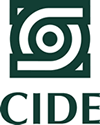 Crisis = oportunidad
Buenas noticias
Bases sociales para política exterior activa
Capacidad existente (aunque mermada):
 SEM (profesionalismo): 1,300
 Red diplomática y consular (84/69-52)
 Diáspora (38)
Canciller profesional (Alicia Bárcena), pero rebasada y con restricciones estructurales
Integración económica = aliados egoístas
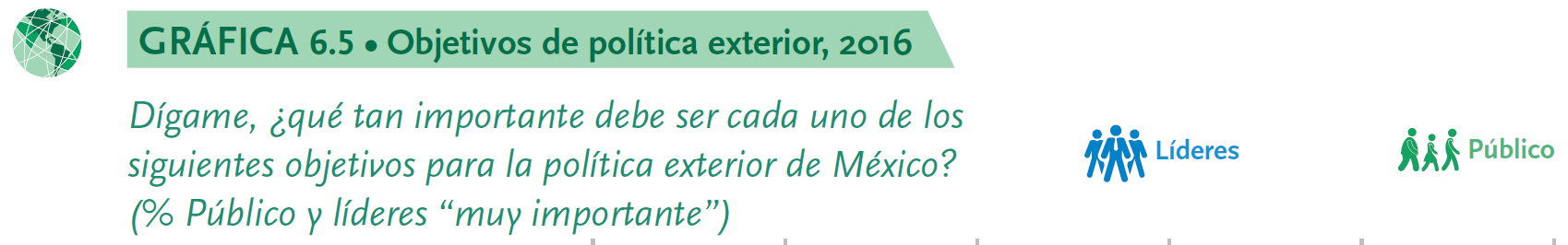 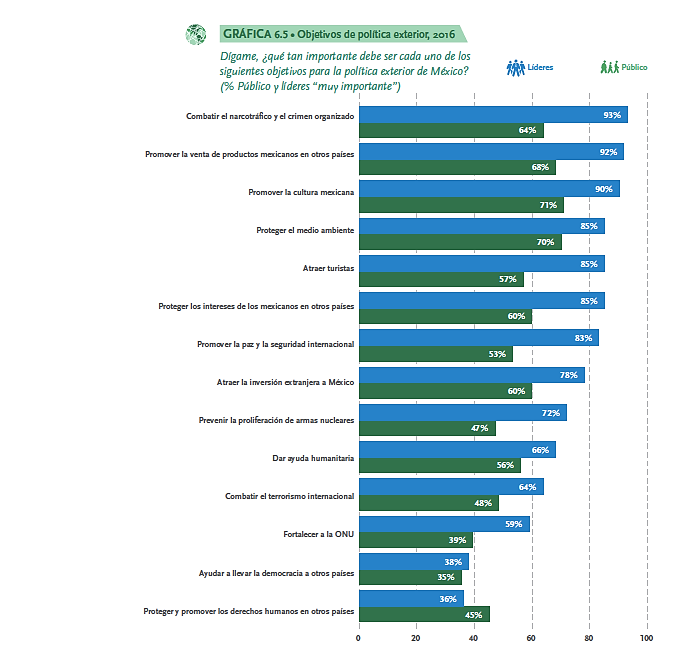 Combatir el narcotráfico y el crimen organizado
Promover la venta de productos mexicanos en otros países
Promover la cultura mexicana
Prevenir la proliferación de armas nucleares
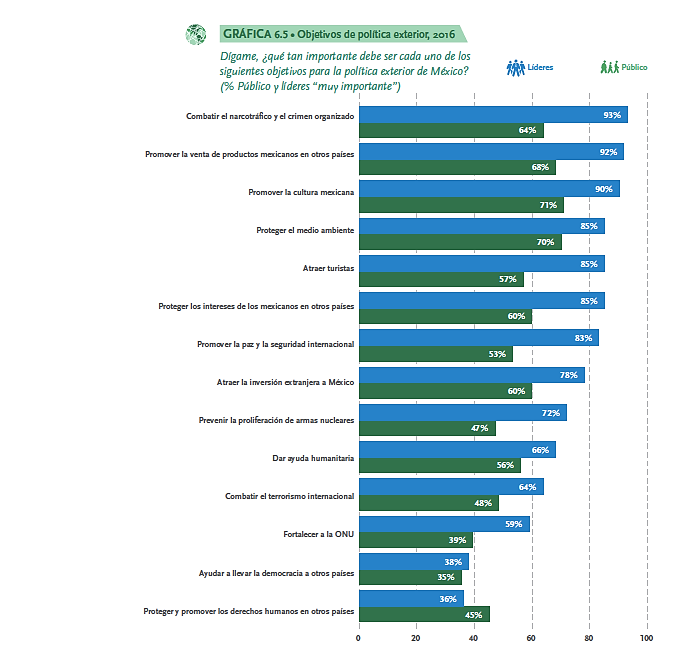 Proteger el medio ambiente
Dar ayuda humanitaria
Atraer turistas
Proteger los intereses de los mexicanos en otros países
Combatir el terrorismo internacional
Promover la paz y la seguridad internacional
Fortalecer a la ONU
Atraer la inversión extranjera a México
Ayudar a llevar la democracia a otros países
Proteger y promover los derechos humanos en otros países
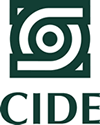 Prespuesto a la baja (-13%)
Fuente: Jorge A. Schiavon y Bruno Figueroa, “Los recursos y capacidades de la política exterior de México (2012-2018)”, Foro Internacional, Verano de 2019 (en prensa).
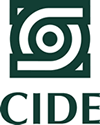 Recursos humanos a la baja (-16%)
Recursos humanos de la SRE por categoría de plazas
Fuente: Jorge A. Schiavon y Bruno Figueroa, “Los recursos y capacidades de la política exterior de México (2012-2018)”, Foro Internacional, Verano de 2019 (en prensa).
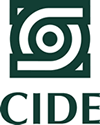 Crisis = oportunidad
Malas noticias
Recursos presupuestales y humanos a la baja
Austeridad republicana y pobreza franciscana (plazas y prestaciones)
Nombramientos en Cancillería (mandos superiores y medios), así como en el exterior (titulares en embajadas y consulados)
Desaparición de Subsecretaría de América del Norte = Jefatura de Unidad
Mala imagen internacional y mala situación interna: Covid-19, corrupción, violencia, impunidad, estado de derecho, desigualdad, pobreza, derechos humanos, etc.
Sólo un concurso de ingreso al SEM
Características de la PEM con AMLO
Transfirieron a la SRE diferentes responsabilidades de promoción internacional de México
promoción de exportaciones y atracción de inversión extranjera directa (antes facultad de la desaparecida ProMéxico de la Secretaría de Economía)
cooperación cultural (previamente ejecutada por la Secretaría de Cultura)
promoción turística (antes realizada de la Secretaría de Turismo).
No estuvo acompañada del personal o recursos presupuestales para ejecutarlas
No se incluyeron en la LOAPF, lo cual facultaría legalmente a la SRE para la realización de estas funciones.
Características de la PEM con AMLO
3) No existe una estrategia integral o clara de política exterior y dicha política no está directamente en sintonía con las necesidades nacionales;
Características de la PEM con AMLO
Disonancia en posiciones entre SRE y Palacio Nacional (conducción profesional vs. declaraciones en la conferencia mañanera)
Cisma entre Palacio Nacional y Canciller y entre Canciller y SEM (en solución con cambio)
No se observa una estrategia integral de política exterior; además esta política no está en clara sintonía con las necesidades nacionales.
El presidente no se deja asesorar por su Canciller, Embajadores, Representantes Permanentes (Naciones Unidas), o del SEM; ignora las recomendaciones de estos expertos en su equipo de gobierno.
Características de la PEM con AMLO
El presidente actúa de manera personal, sin aprovechar el conocimiento y trabajo de la SRE, incluyendo a sus colaboradores más allegados, en especial al secretario (MEC).
Acciones muestran el desconocimiento presidencial de las prácticas diplomáticas, temas y foros internacionales, así como de las prioridades históricas y actividades recientes de la política exterior de México
Señal de desconfianza a la SRE y el SEM, a quienes percibe como agentes de administraciones anteriores en vez de como funcionarios públicos altamente profesionales que están a su servicio como presidente.
Características de la PEM con AMLO
4) La visibilidad e impacto de México en el mundo (en las diferentes regiones y al interior de organismos multilaterales y regionales) es reducida y va en declive.
Características de la PEM con AMLO
Canciller representa al presidente en los foros multilaterales donde no ha querido participar el presidente
Política exterior concentrada en dos temas: administrar la relación con Estados Unidos y retórica latinoamericanista.
Demás temas y áreas de la agenda internacional de México pasen a un nivel secundario, desdibujando poco a poco su presencia e impacto en organismos multilaterales y regionales, así como en sus relaciones con otras regiones del mundo, especialmente Europa y Asia-Pacífico, así como desapareciendo prácticamente del radar en África, Medio Oriente y Asia Central.
Relaciones con Estados Unidos
Temas prioritarios de la agenda
Seguridad, crimen organizado y narcotráfico
Fentanilo
Migración
Contención flujos Centroamérica
DACA, DAPA, regularización focalizada
Deportaciones y control fronterizo
Asilo y programa “Quédate en México”
Comercio e inversiones (T-MEC): laboral y controversias
Energía y medio ambiente
Derechos humanos y democracia
Estado de derecho
Diplomacia multinivel en Estados Unidos
“All politics are local politics in the United States”
Sistema político, económico y social muy poroso
Pesos y contrapesos
Socialmente diversa
Máxima prioridad: contención hegemonía y aprovechar vecindad
Estrategia: diplomacia multinivel con penetración desde lo local
Importancia de relaciones con poderes estatales y locales
Diplomacia multinivel
Diplomacia ejecutiva (presidencial)
Diplomacia administrativa (Comisión Binacional, luego por dependencias)
Diplomacia parlamentaria y cabildeo (Cámaras)
Diplomacia local (estados y municipios)
Diplomacia trilateral y regional (TLCAN)
Diplomacia pública (ETN, ONGs, academia, medios, empresarios, sindicatos)
Diplomacia consular (Consulados)
Diplomacia de diáspora (IME)
Estrategia externa
CONSTRUCCIÓN DE INFRAESTRUCTURA DE POLÍTCA EXTERIOR
Acción de actores no tradicionales
Identificación de actores
Aliados
Detractores
Indiferentes
Áreas de inteligencia y áreas de cabildeo y coordinación de acciones
Replicable en otras latitudes paulatinamente
Costo? Inversión, NO GASTO
A SUS ÓRDENES:
Dr. Jorge A. Schiavon
Profesor de Tiempo Completo, DEI-IBERO
Profesor-Investigador Titular Definitivo, DEI-CIDE (licencia)
Sistema Nacional de Investigadores, Nivel III
Ex-Presidente (2011-13), AMEI
Fulbright’s Mexico Studies Chair (2019-2020)
jorge.schiavon@ibero.mx